【物理学第62回(2017)問10】
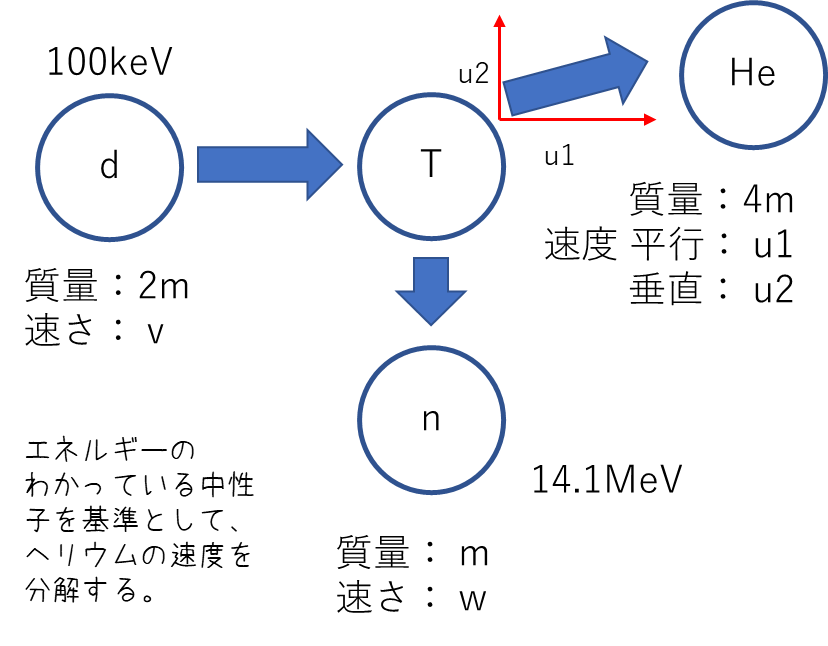 ポイント　①　核反応の弾性散乱
【実験系】
・運動量保存則で解く方法。わかれば、感覚的にはしっくり来るが、わかるまでが大変。
・計算もこの場合はちょっと面倒。
・図にも書いたが、エネルギーのわかっているｄの衝突方向と、ｎの放出方向で軸を作成し、Heの速度を分解できれば釣り合う式ができる。
・入射粒子の100keVは小さすぎるので無視でもよい。この場合、答えは17.4 MeVくらいになる。
2018/4/24
岐阜薬科大学　放射化学研究室
【重心系】
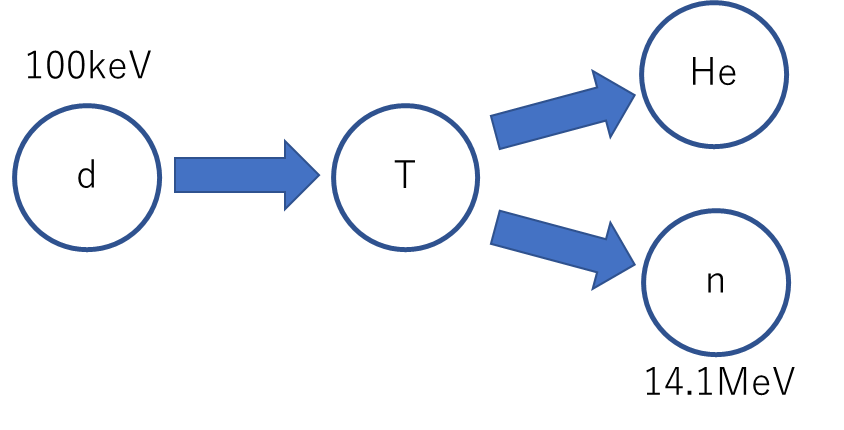 ・衝突した地点（重心）において、反応で発生したエネルギーが分配される考え方。
・この問題では、入射粒子のエネルギーが小さいため、こちらの方が解き方は楽。単位がそろうと、無視はできない。
・エネルギー分配の話は類題もあるので概念的に抑えておくと良い。
2018/4/24
岐阜薬科大学　放射化学研究室